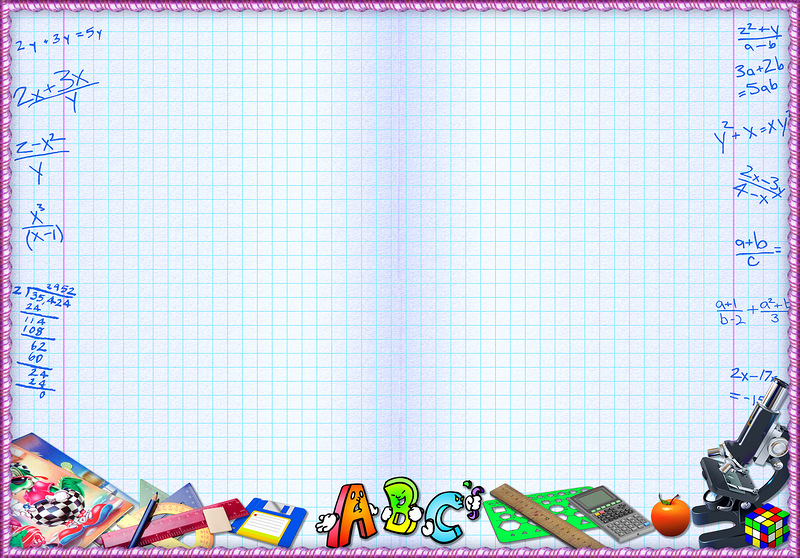 ПРОВЕРЬ  СЕБЯ!
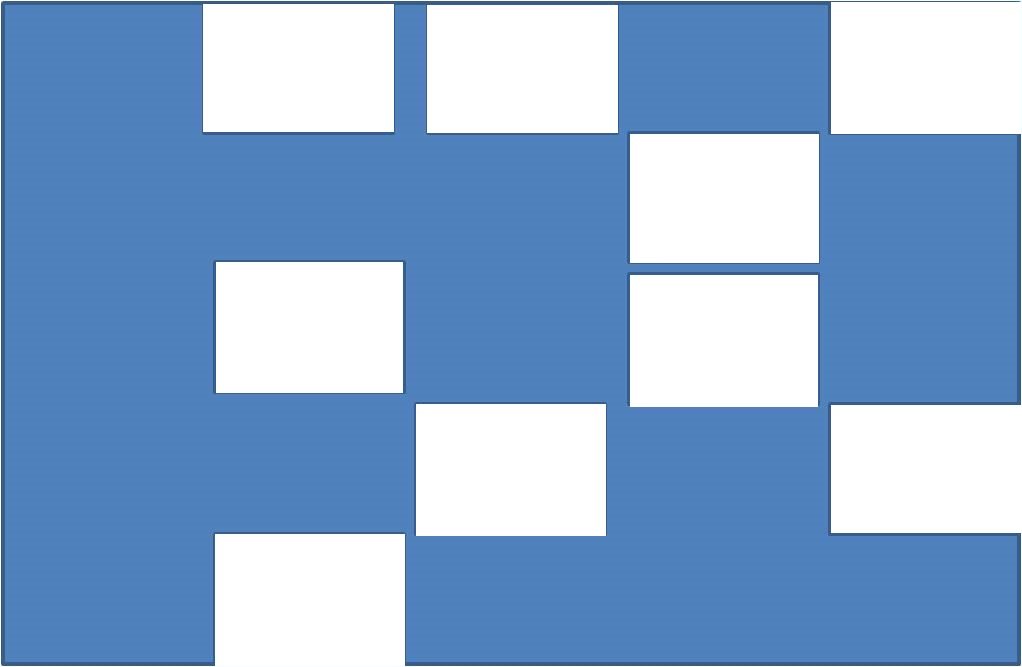 Найди выражения с ответом 8.
12 : 2
8 : 1
72 : 9
81 : 9
24 : 3
21 : 3
30 : 5
36 : 4
56 : 7
27 : 3
48 : 6
40 : 5
42 : 6
32 : 4
49 : 7
54 : 6
28 : 7
16 : 2
24 : 4
80 :10
18 : 2
64 : 8
14 : 2
63 : 9
36 : 6